Bellwork
What is consumerism/consumer culture?
What, if anything, do you know about the 1930s in the U.S. or the world?
The Great Depression
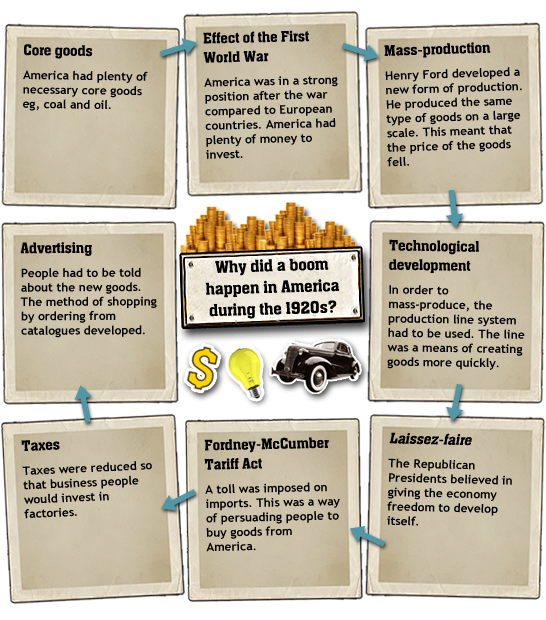 Depression
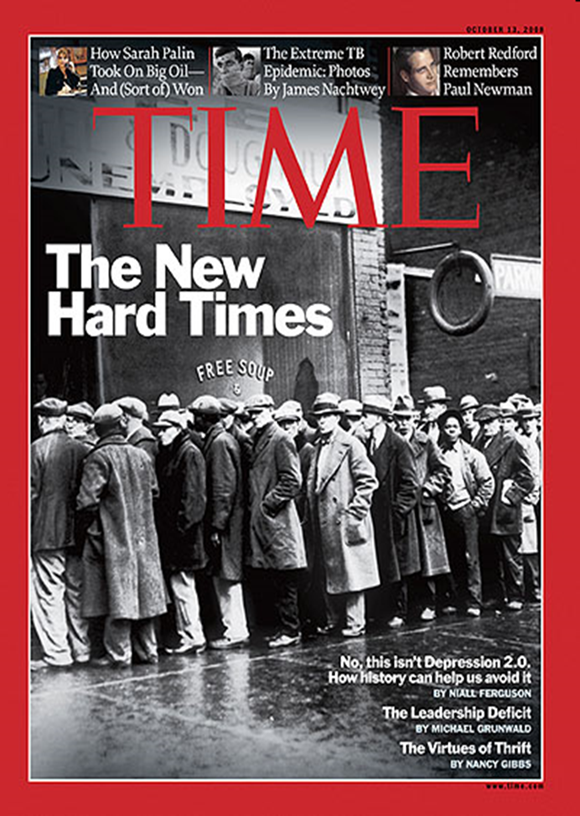 Depression: long-term economic downturn; high unemployment, bankruptcies, businesses closing, bank failures
The Causes of the Great Depression
The prosperity in the roaring 20’s allowed Herbert Hoover (R) to easily win the 1928 election.
	Hoover: “I have no fears for the future of our country,” and “it’s bright with hope.”
	The optimism that swept Hoover into the White House also drove stock prices to new highs.
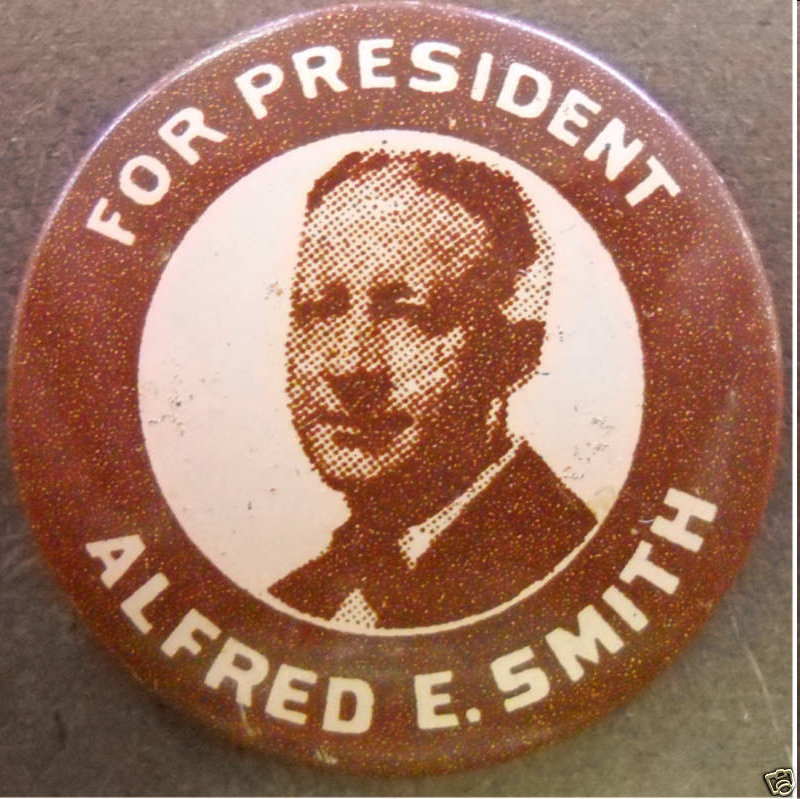 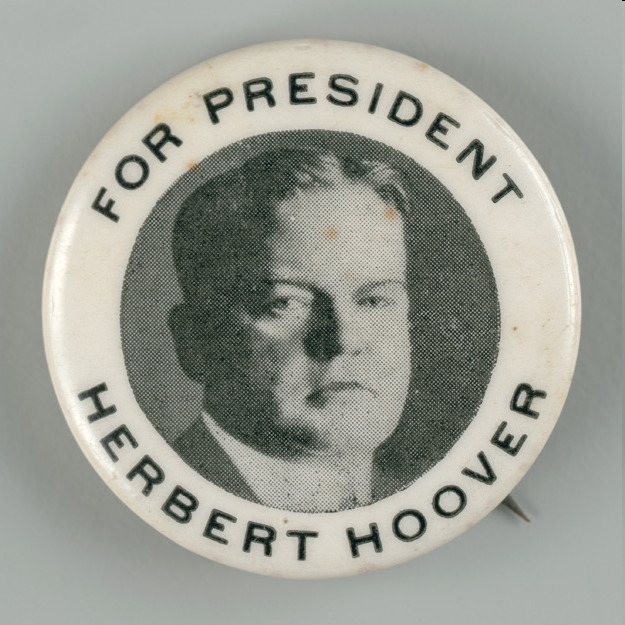 4 Causes of the Great Depression
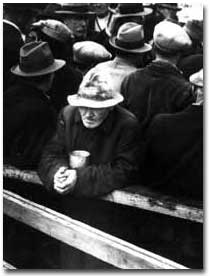 Poor economic policies
Widespread dependence on credit
Uneven distribution of wealth
Poor world economy
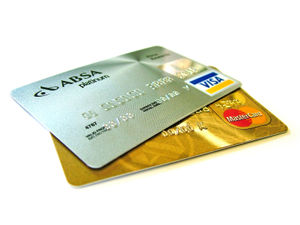 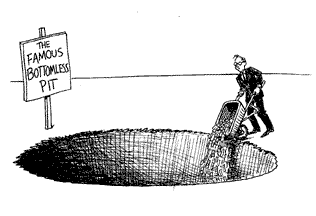 [Speaker Notes: Poor Economic Policies: Gov’t policies had stressed the profits of businesses.  Following WWI many businesses produced the maximum number of goods they could, flooded the market and people spent their cash – things seemed rosy.  However, these good times could not be sustained for the long-term.  Also farmers had been producing food for the world during WWI, to do this many had borrowed heavily and had to continue to produce as much as they could to pay their debts.  However, as demand decreased supply increased leading to a catastrophic falling of prices.

Widespread dependence on credit: The 1920s began with many people spending their WWI loot – money saved up when no consumer goods were being produced.  This led to many businesses extending credit so people would purchase the items.  As the factories continued to produce the stores had to find ways to keep the people buying – credit was the ticket.  This eventually extended itself to the stock market as well in the form of buying on margin – more on this later.

Uneven distribution of wealth: Although the general American public did see an increase in their income (about 9%) the wealthiest of Americans saw their personal income grow by over 75%!  This uneven distribution of wealth caused many people to simply not have the cash to sustain the economic boom.  Those who did have the cash could not possibly buy enough items sensibly to sustain it.

Poor World Economy: Although the US enjoyed the 1920s almost no other nation – on the face of the earth – did!  Europe’s economy was in very tough shape, and was barely hanging on, nothing compared to the US economy.  Unfortunately, we did not care.  We had “saved” them during World War One and our Isolationism policies of the 1920s encouraged us to forget about them now.]
1. Poor Economic Policies
1920s consumer/pro-business culture convinced businesses/farmers to produce maximum number of goods
Consumer spending of 1920s cannot last long-time  
Signs of economic troubles: major industries like railroads, textiles, steel barely made profits in late 1920s
Superficial Prosperity
Superficial prosperity- people looked wealthy even though they weren’t, spending money they didn’t have 
 Americans buy appliances, cosmetics, commercially processed foods, mass produced autos, and new fashions- but on credit- couldn’t afford these luxuries 
Consuming became dominant cultural ideal with the new Installment Buying Plan.  “Buy Now - Pay Later.”
2. Dependence on Credit/Installment Plan
Dependence on credit by both businesses and people- living beyond their means 
Credit made big items seem affordable but many could never pay it off
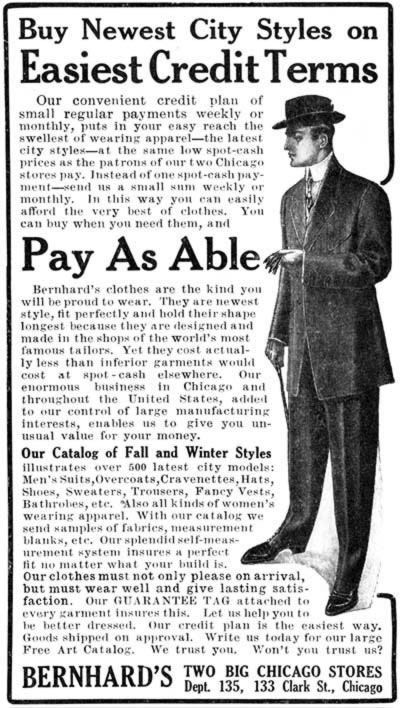 3. Uneven Distribution of Wealth
Tax cuts to the wealthy 
Wealthiest 1% of Americans’ income increased by 75% during the 20s
Verses the rest of Americans whose incomes only rose 9%
More than 70% of American families earned less than $2,500 a year
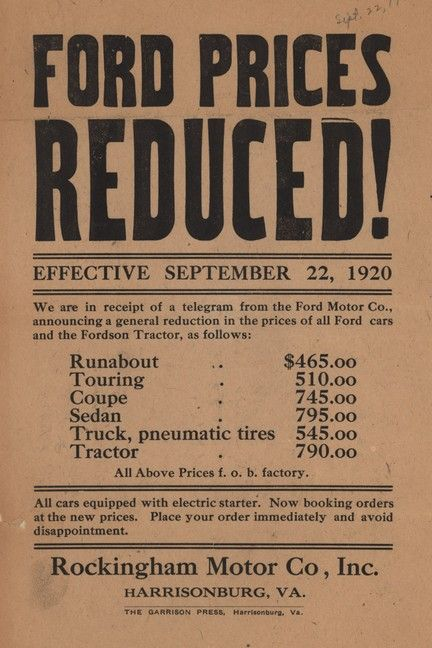 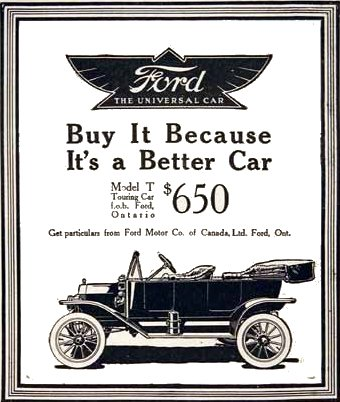 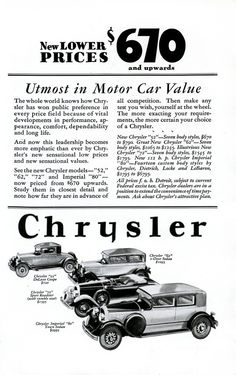 4. Poor World Economy
U.S. on whole enjoyed good economy of 1920s
But rest of world didn’t: still recovering from WWI; war debts 
Isolationism: didn’t care other countries barely hanging on
Meant that other countries couldn’t help our economy and our bad economy worsen them- causing global depression
Bad World Economy
Foreign countries cannot afford to buy American products due to WWI.
The US’s Hawley-Smoot Tariff  Act caused the depression to spread worldwide.
Tariff- tax on goods from other countries
How Stocks Work
Publicly traded companies are made up of stocks
Stocks (shares): small portions of the company that can be bought and sold for a given amount of money.
When a company does well (makes a profit), the stock increases in value.
When a company does poorly (loses money), the stocks decrease in value.
The Stock Market: the place where stocks are bought and sold.
Buying on Margin
Say you have saved $100 to invest
$100 – 10 shares @ $10/share
Buy it on margin and it becomes:
100 shares @ $10/share - $1,000 value, debt - $900
[Speaker Notes: Margin was typically 5%, we use 10% here because is it easier math.]
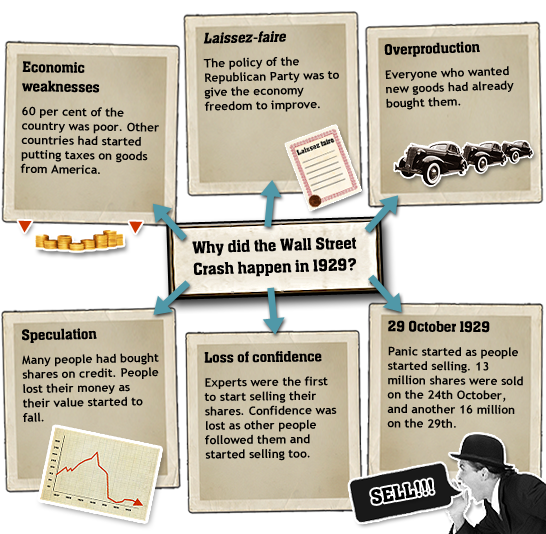 Stock market Crash – October, 1929
Black Thursday, October 24, 1929
Investors, for a variety of reasons began to dump stocks, prices plummeted.
Big names loudly, publicly buy stocks to give America a boost of confidence in the market…lasts short time
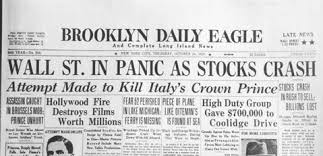 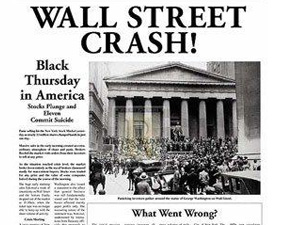 Black Tuesday
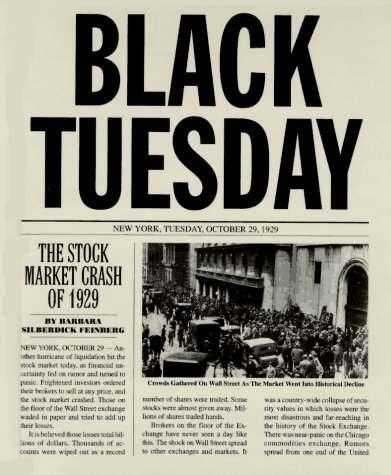 Black Tuesday, October 29, 1929
Massive sell-off, people saw prices stabilize so they dumped, 16 million shares traded in one day!
Market loses $13 billion dollars 
Market was decimated, the Great Depression begins
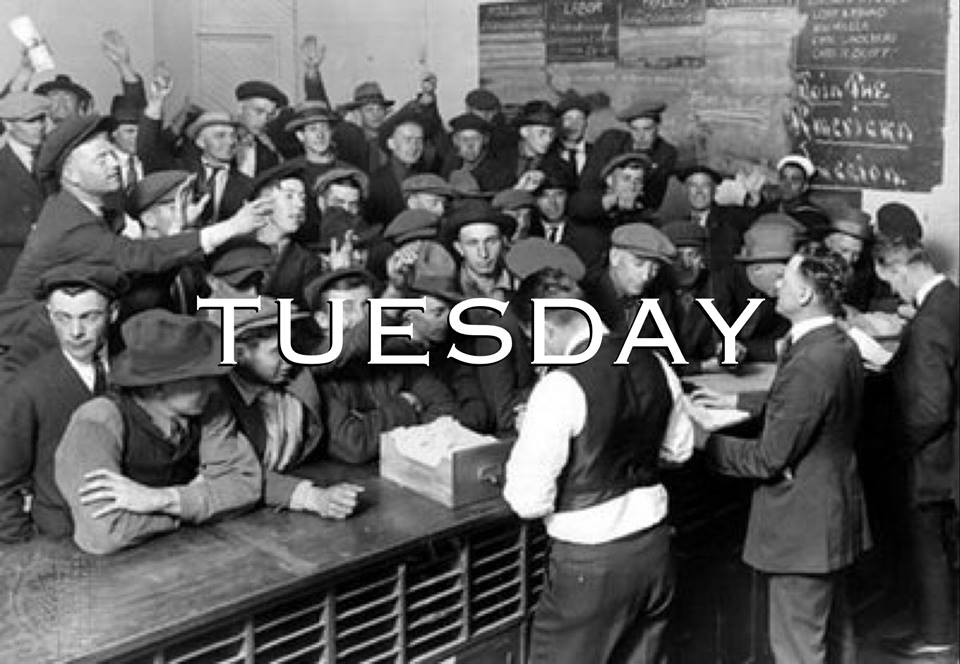 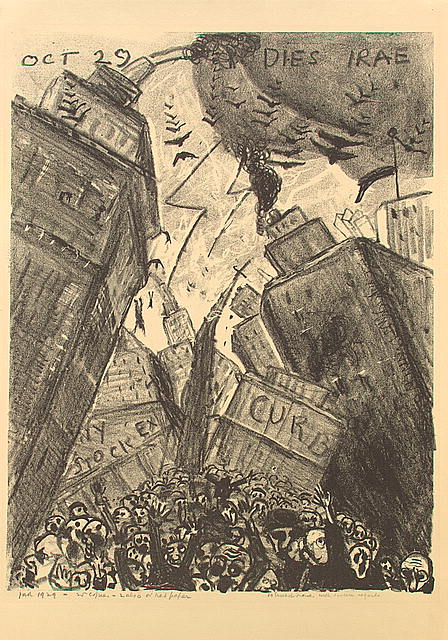 What does the cartoonist suggest will happen to individuals because of the crash?
How does the cartoonist convey the sense of fear and shock?
What do the looks on people’s faces indicate about the impact of the crash?
[Speaker Notes: 1. What does the cartoonist suggest will happen to individuals because of the crash?
It appers as though individuals will be crushed.
2. How does the cartoonist convey the sense of fear and shock?
Crashing buildings, horrified faces, mob panic in the streets
3. What do the looks on people’s faces indicate about the impact of the crash?
Their faces show fear, shock, and horror.  Many may feel that their lives are being ruined by this event.]
Bank Runs
With crash both people and banks lost billions
Government didn’t insure bank deposits so even people who did not invest lost all their life savings
Fear of bank failures cause people to make “bank runs” run to bank to take out all your money
Causes banks to fail: 10% of banks closed by 1932
Life During the Depression
By 1933 1/4th of the workforce was unemployed.  
1932 alone 30,000 companies go out of business. 
Many people lose their house, unwilling to move they were evicted having their belongings thrown in the street.
	Hooverville’s were the nicknames given to the homeless “towns” in American cities when Hoover provided no relief.
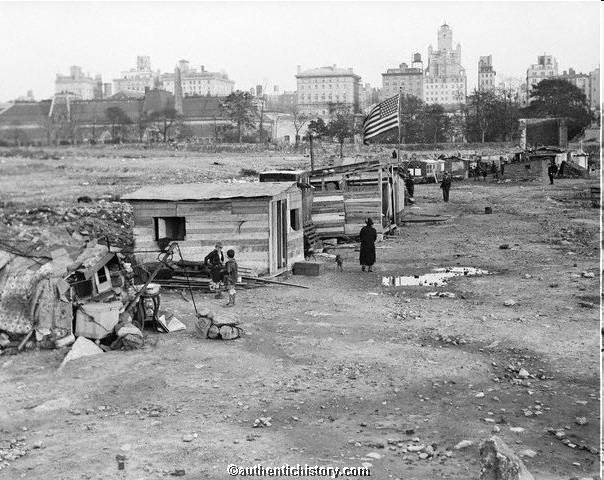